Les adjectifs
Décrivez les photos suivantes. Faites accorder les adjectifs.
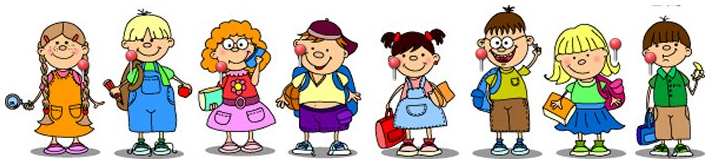 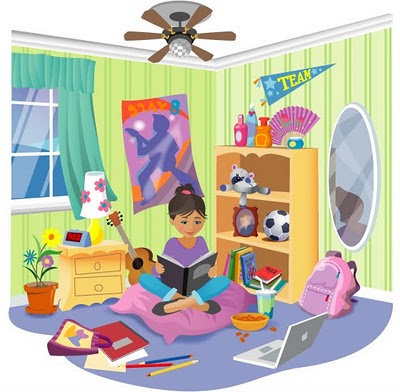 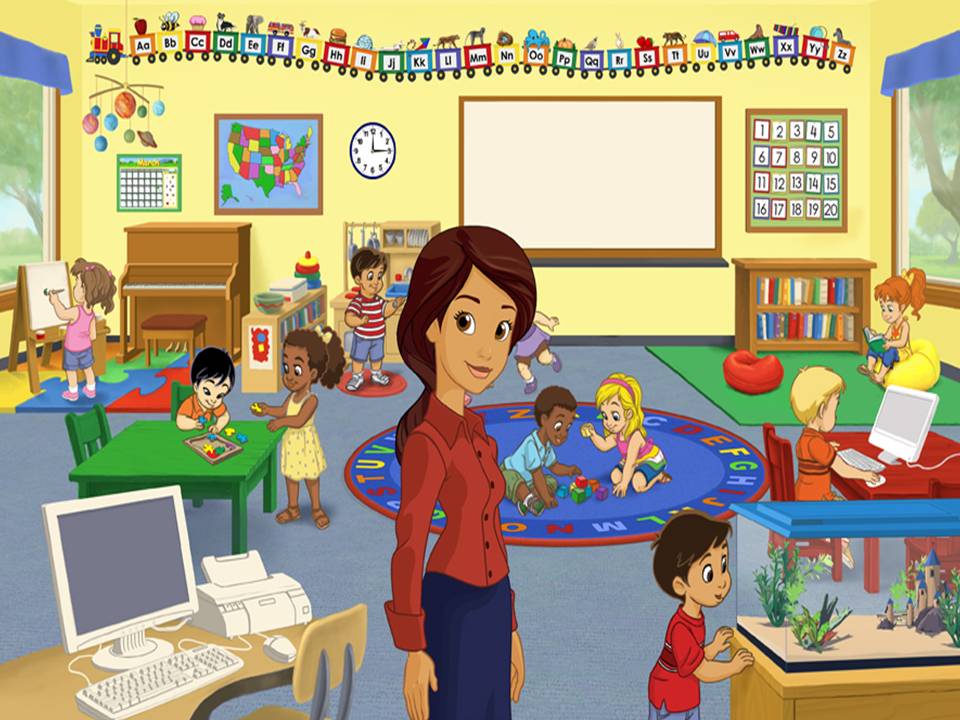 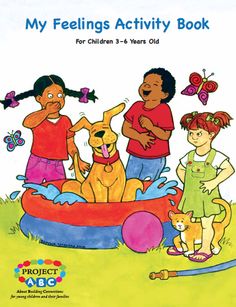